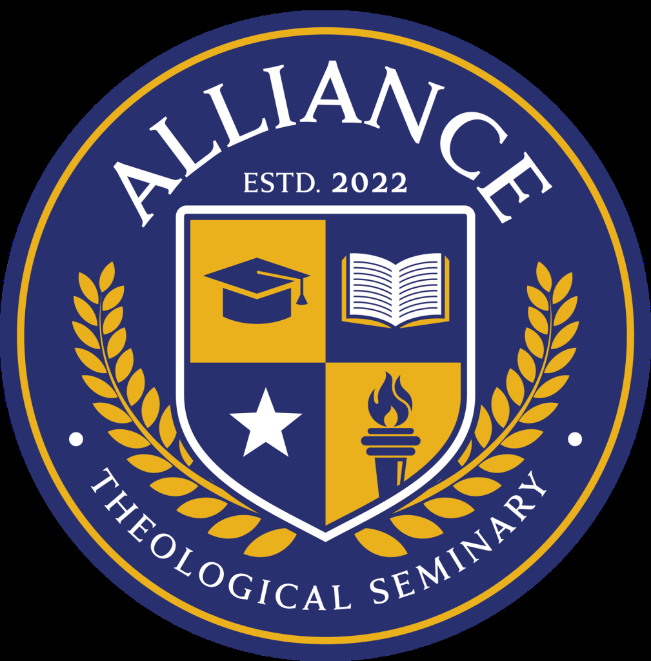 ATS overview
Alliance Theological Seminary (ATS) Background
About MINTS – the Franchise Model
Getting a Center Started
Questions?
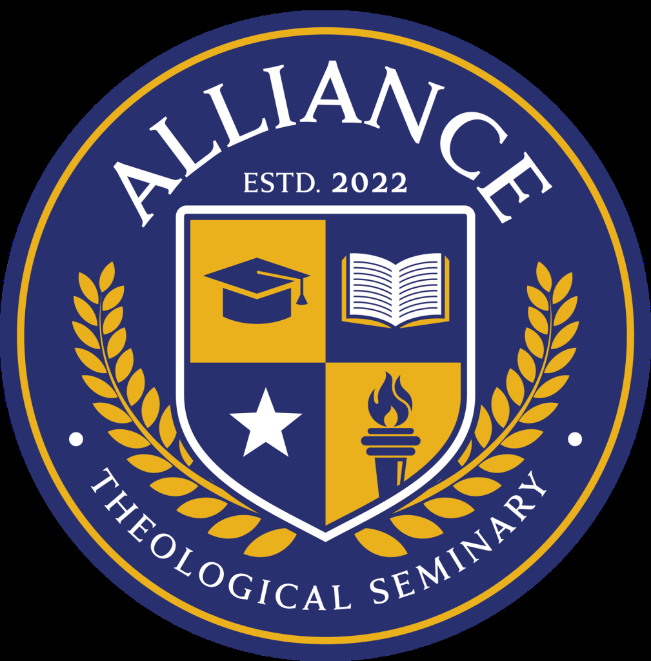 Alliance theological seminary
ATS Background
Founded in 2022
A long-term vision that God has brought together
Support from Pastors and the Men’s Ministry
Alliance theological seminary – 1st Information Mtg, May 2022
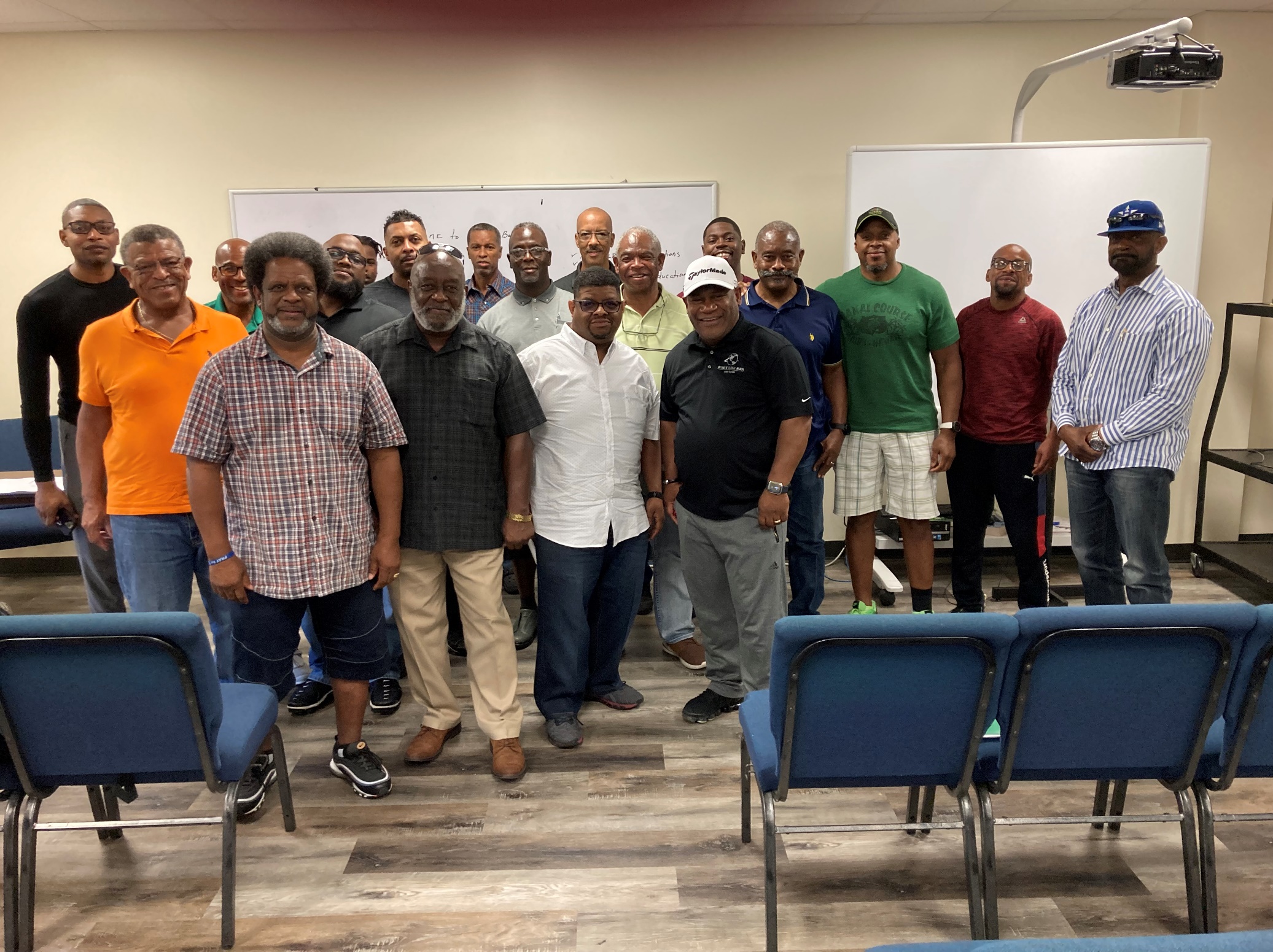 Alliance theological seminary – 1st Graduation, May 18 2024
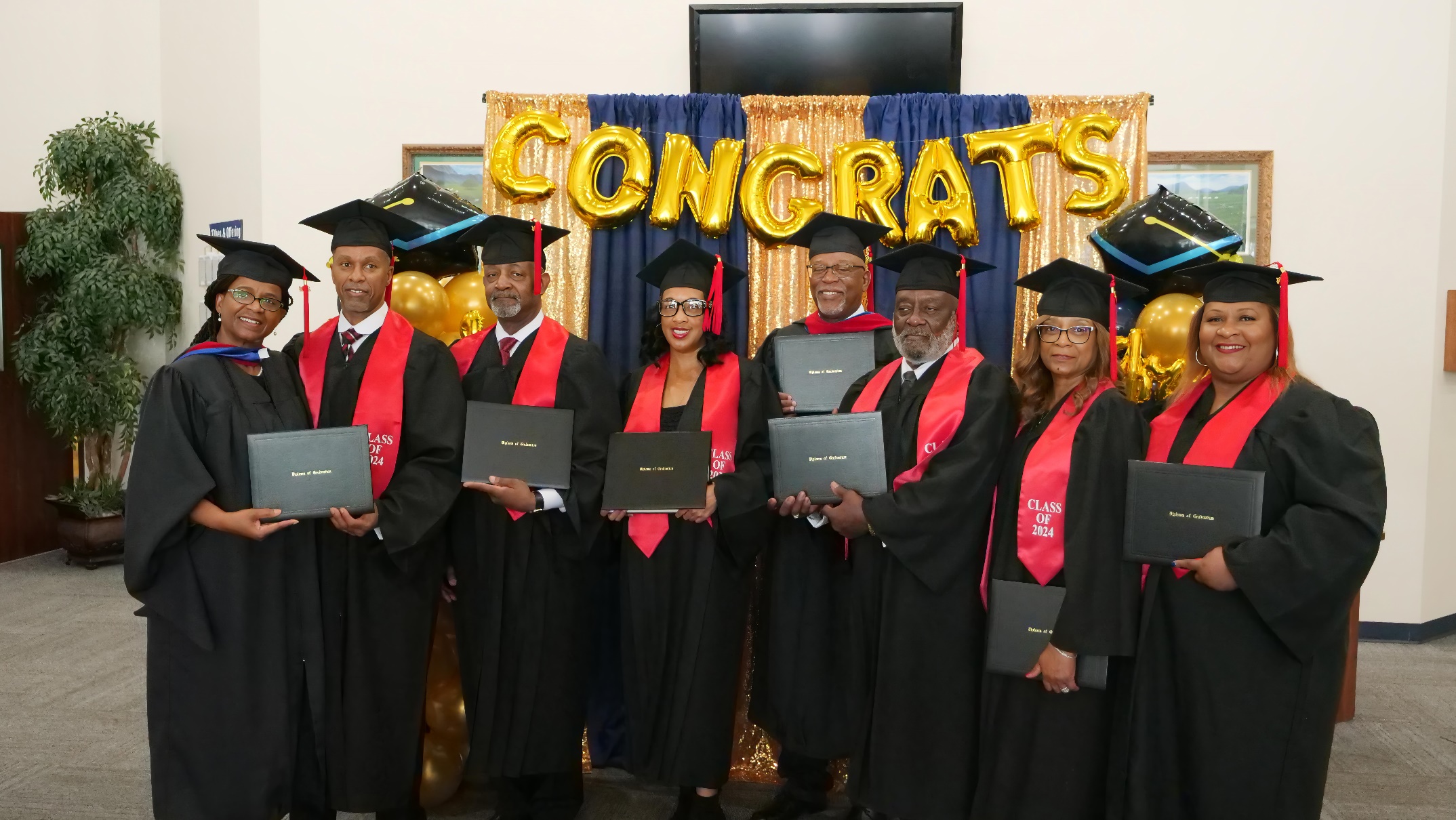 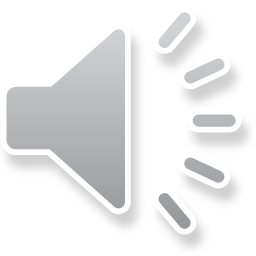 ATS is a franchise of:
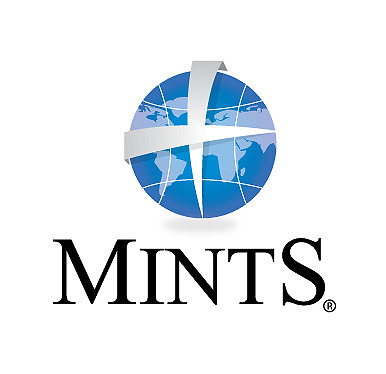 MINTSInternational Seminary													estD. 2000
www.mints.edu
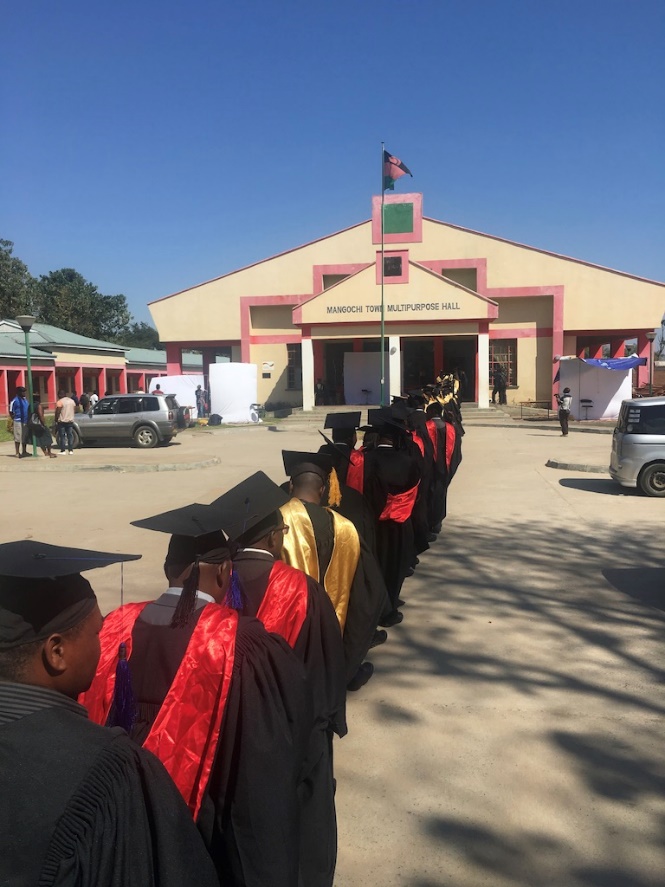 Making Disciples In All Nations
Teaching 
Them THE 
Truth
Sending Them Out
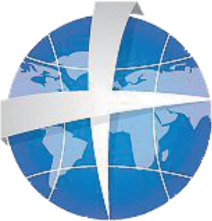 A Biblical Mission-Seminary
The Great Missionary Challenge: Matthew 28:18-20
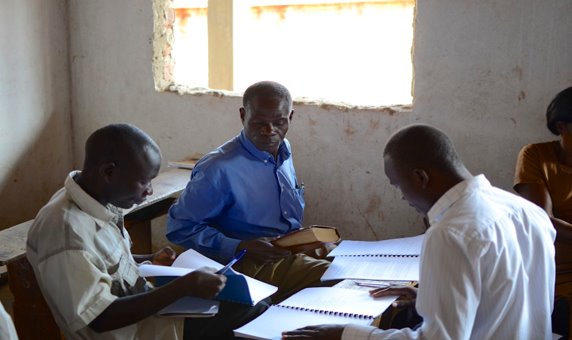 … equipping pastors and teachers to extend God’s Kingdom.
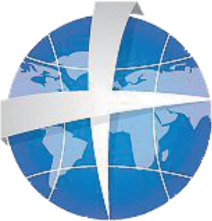 [Speaker Notes: Why MINTS
The challenge is before us. – 
To Spread the (Reformed) Faith 
All nations 
build up the saints (teaching ministers)
Extend the Kingdom of God to Christ’s glory]
The Great Missionary Challenge – TheologiCal education
2 Timothy 2:2
Based on Relationships
Hebrews 5:11-14
Wanting to deliver “solid food”
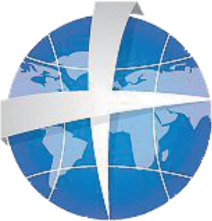 [Speaker Notes: Why MINTS
The challenge is before us. – 
To Spread the (Reformed) Faith 
All nations 
build up the saints (teaching ministers)
Extend the Kingdom of God to Christ’s glory]
The Great Missionary Challenge – TheologiCal education
But CHALLENGES,
Colossians 2:6-10 secular philosophy (1 Corinthians 1:18-31)
1 Timothy 1:3-4 "seminary" philosophy
IN CONTRAST, 1 Timothy 1:5-7 and Luke 6:39-40 ff.
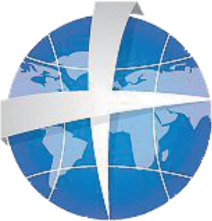 [Speaker Notes: Why MINTS
The challenge is before us. – 
To Spread the (Reformed) Faith 
All nations 
build up the saints (teaching ministers)
Extend the Kingdom of God to Christ’s glory]
The Great Missionary Challenge – TheologiCal education
The GOAL is “rightly handling the word of truth”
2 Timothy 2:14-15
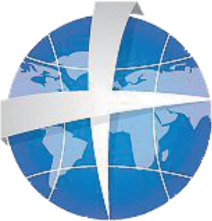 [Speaker Notes: Why MINTS
The challenge is before us. – 
To Spread the (Reformed) Faith 
All nations 
build up the saints (teaching ministers)
Extend the Kingdom of God to Christ’s glory]
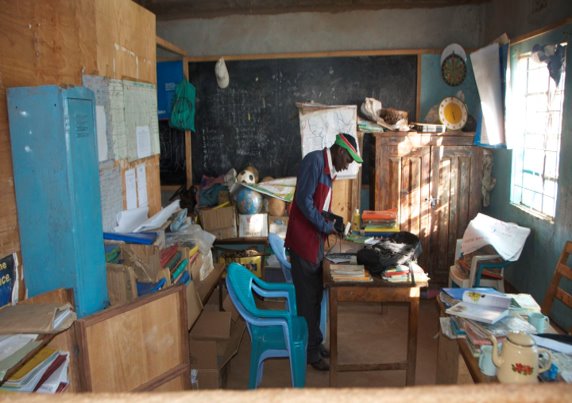 MINTS’ GlobalChallenge
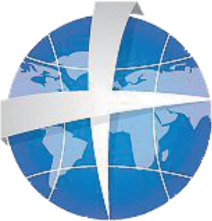 95% of pastors worldwide are without training.
[Speaker Notes: Our Challenge:
95% of pastors worldwide are without training.
Current mission models cannot meet the need.]
TheMINTSModel
[Speaker Notes: OUR PARTNERSHIP CONTRIBUTION 

Registered University in Florida  to Grant Degrees (structure, motivation, balance)

All Areas of Theological Study. 
Biblical, Systematics, Mission, History, Pastoral

All Academic Levels
 Certificate, BA, MA, D.Min., & Ph.D. 

Provide MINTS curriculum on Web for World-Wide Access
www.mints.edu 
Easy-free Delivery via PDF Download

Develop New Centers, Coordinate Centers, provide structure and accountability 

Teach and Train the next generation of Teachers – MA teachers and DMin. (New writers)

Translate Materials for new AREAS AND Create Mini Libraries,]
MINTS AtWork…
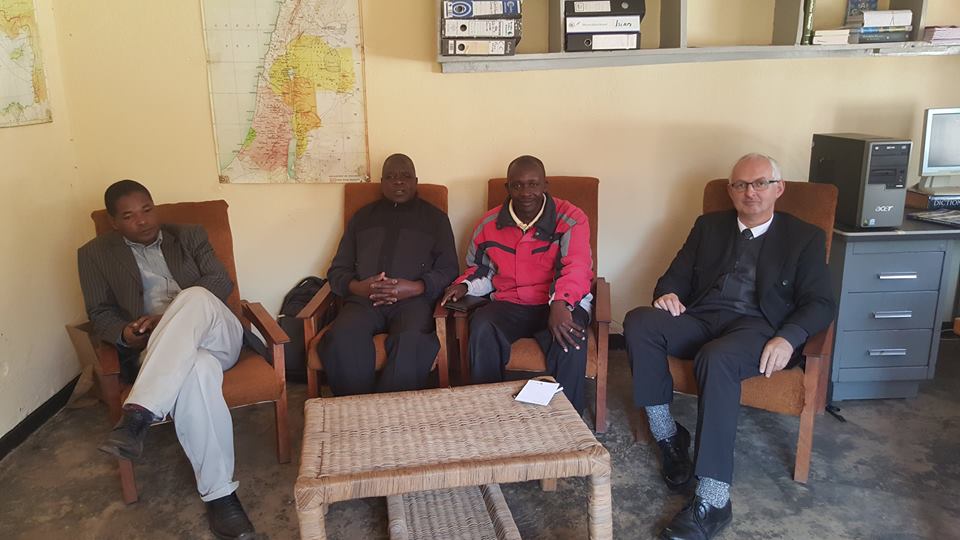 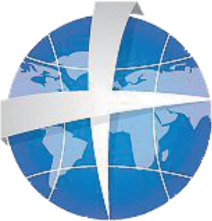 [Speaker Notes: OUR PARTNERSHIP CONTRIBUTION 

Registered University in Florida  to Grant Degrees (structure, motivation, balance)

All Areas of Theological Study. 
Biblical, Systematics, Mission, History, Pastoral

All Academic Levels
 Certificate, BA, MA, D.Min., & Ph.D. 

Provide MINTS curriculum on Web for World-Wide Access
www.mints.edu 
Easy-free Delivery via PDF Download

Develop New Centers, Coordinate Centers, provide structure and accountability 

Teach and Train the next generation of Teachers – MA teachers and DMin. (New writers)

Translate Materials for new AREAS AND Create Mini Libraries,]
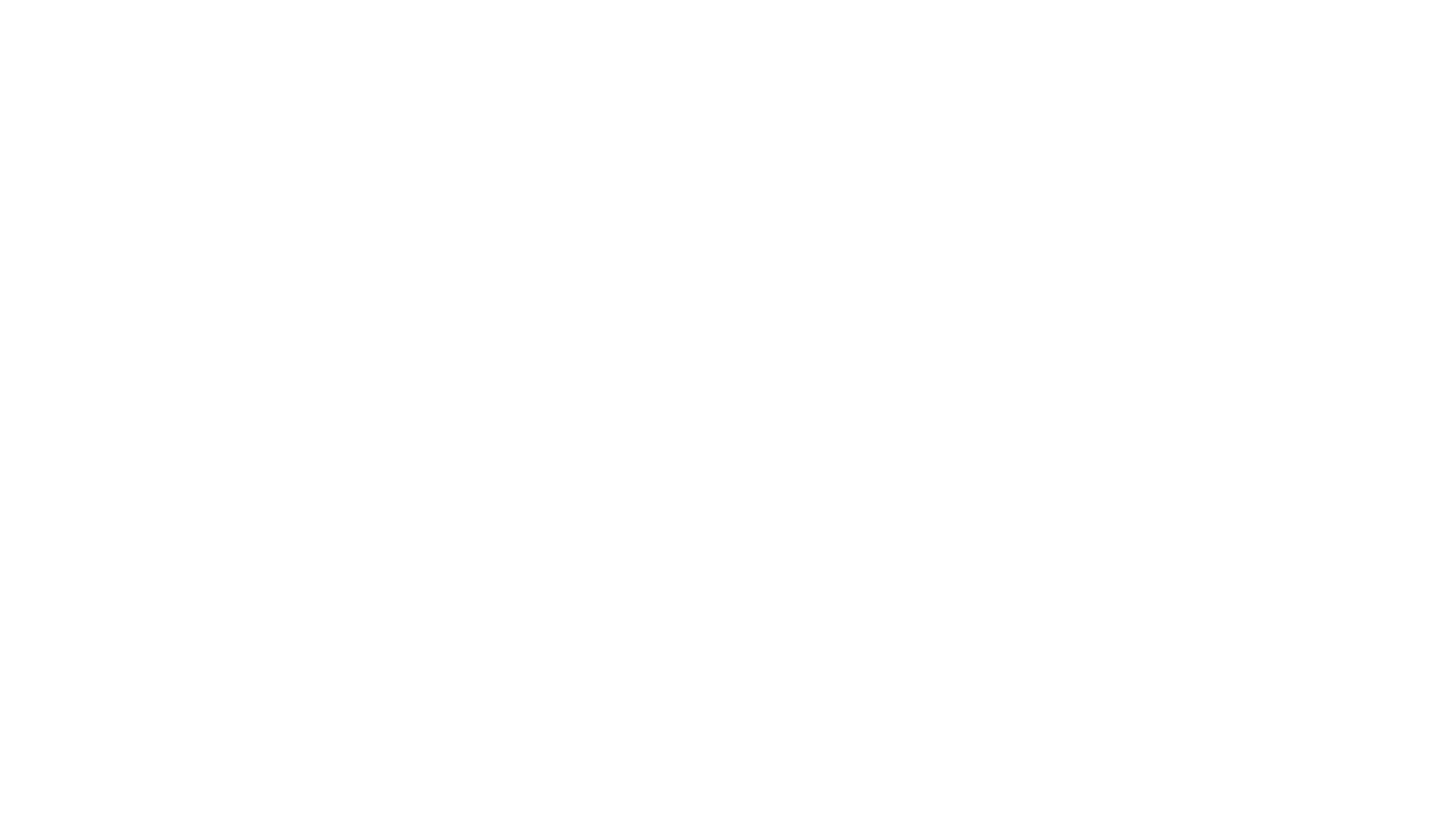 MINTS Degree Programs
MINTS is an IRS 501(c)(3) non-profit educational ministry and is authorized by the Florida Department of Education's Council on Independent Education (CIE) to grant religious degrees.
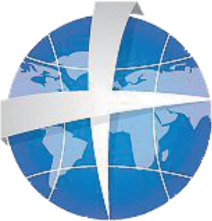 MINTS Graduates by year
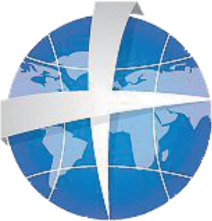 Numbers subject to revision after pandemic years are finalized
MINTS By-the-Numbers*
Courses Offered:
Associated Schools and Centers:
Degrees Awarded Since 2000:
Current Student Enrollment:
Material Languages :
Countries With Students:
Professors, Adjuncts and Coordinators:
256
220+
5209+
2200+
11
50+
180+
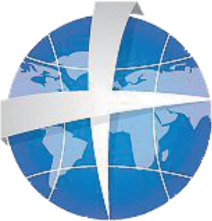 *Numbers subject to revision after pandemic years are finalized
Isaac Mugerwa, MA, M.Div.Uganda
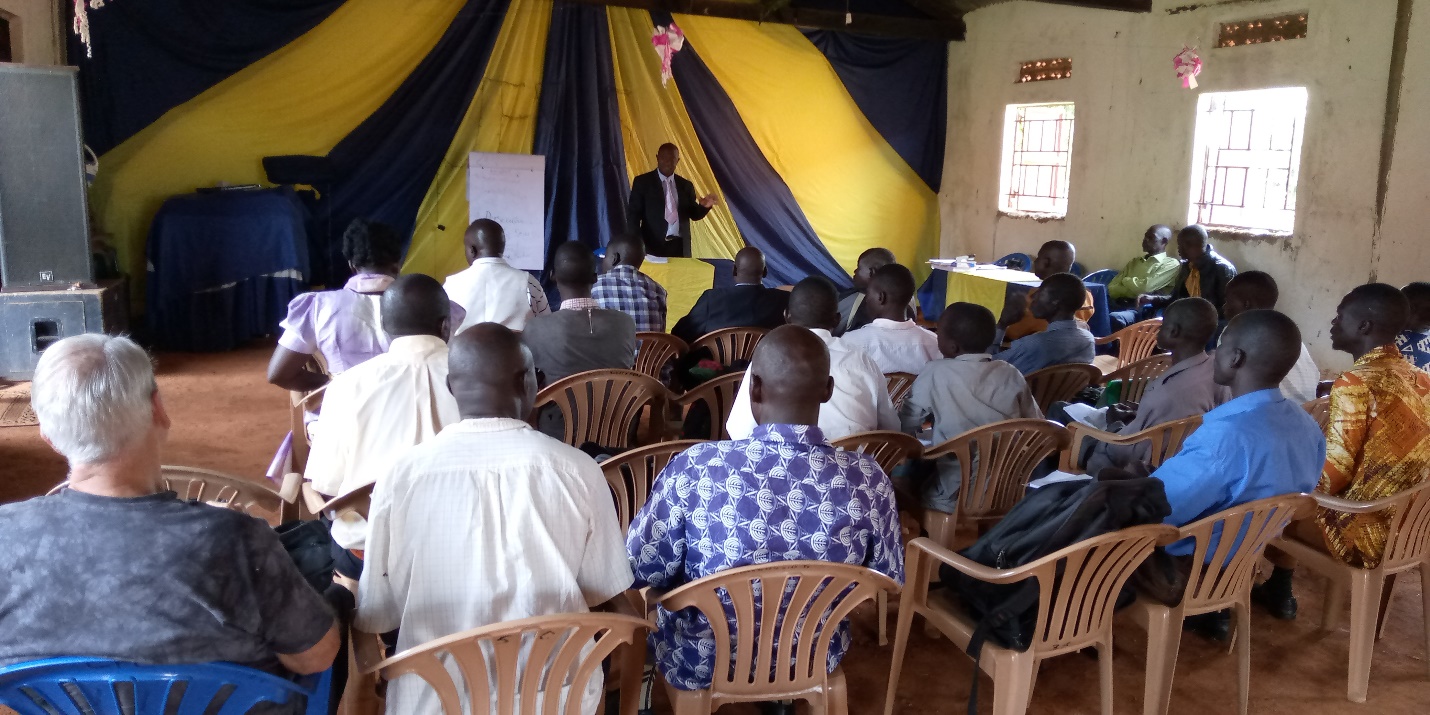 Graduating students become the teachers, using curriculum they’ve created.
[Speaker Notes: The MINTS Partnership
www.mints.edu
Teaching is done by visiting lecturers, and then the best MINTS students become indigenous missionaries using curriculum that they have created.
An Independent Future – Replicate and Replace
Create MINTS course writers (D.Min)
Create contextual  courses for all areas of the world
Multiply local centers through the mission work]
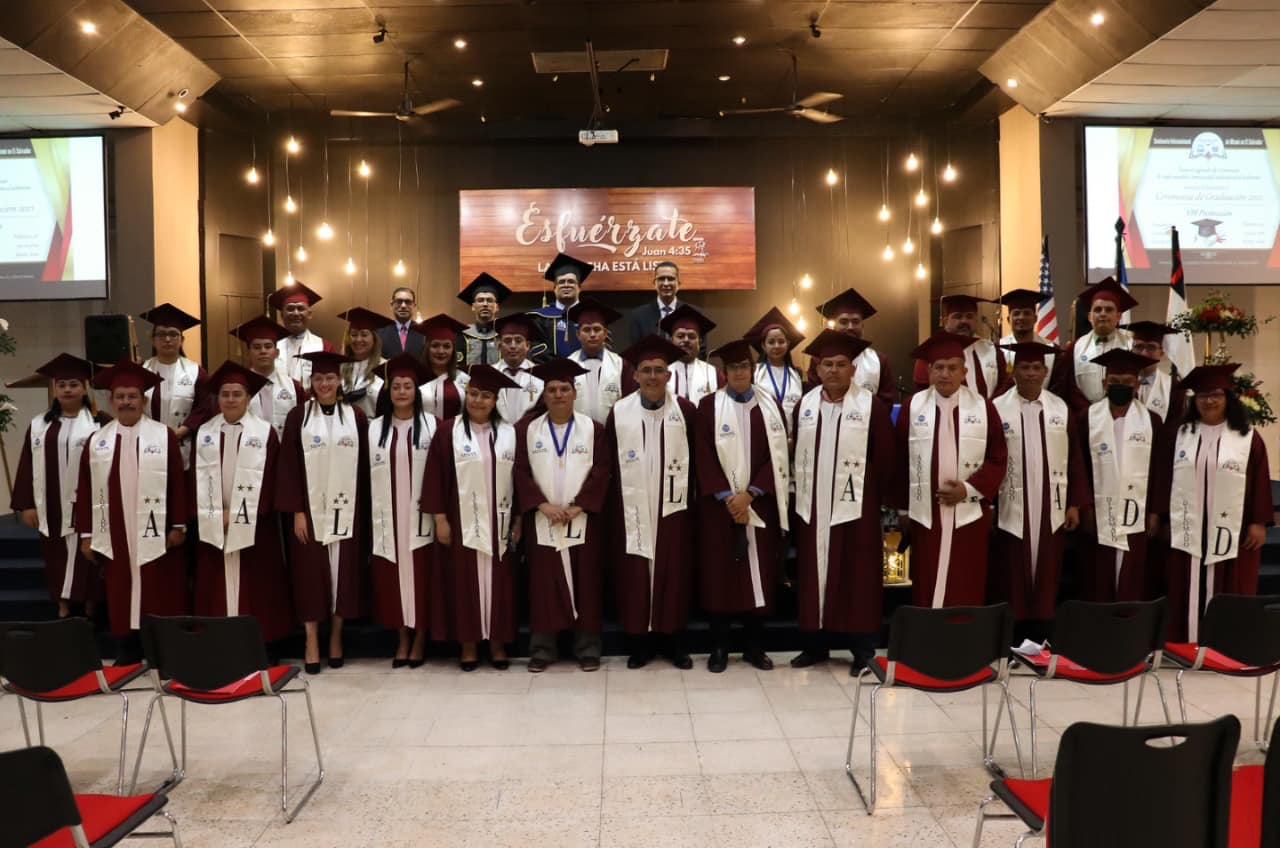 Graduacion de MINTS En el Salvador
[Speaker Notes: The MINTS Partnership
www.mints.edu
Teaching is done by visiting lecturers, and then the best MINTS students become indigenous missionaries using curriculum that they have created.
An Independent Future – Replicate and Replace
Create MINTS course writers (D.Min)
Create contextual  courses for all areas of the world
Multiply local centers through the mission work]
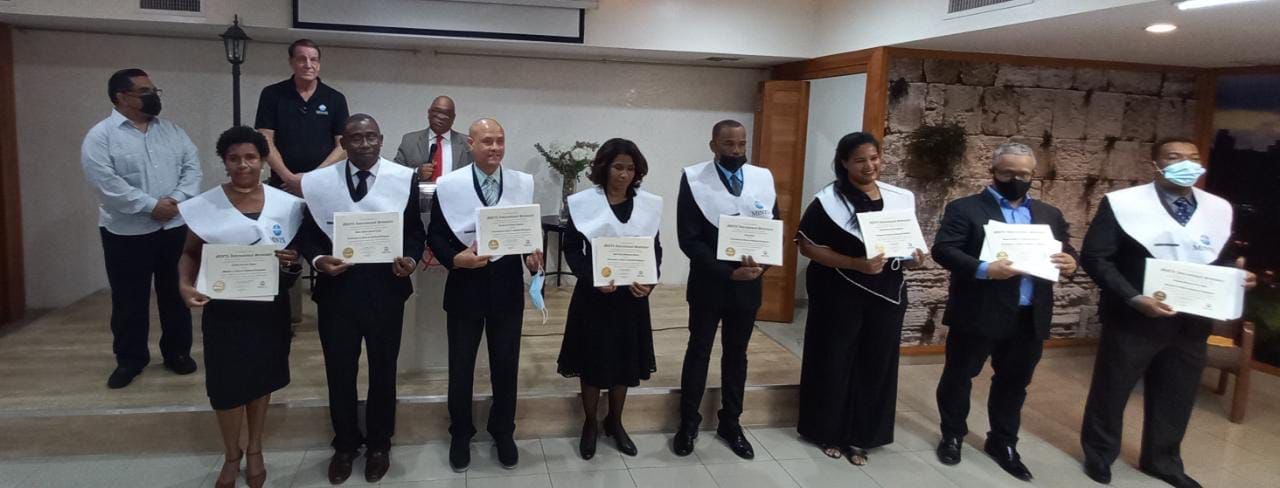 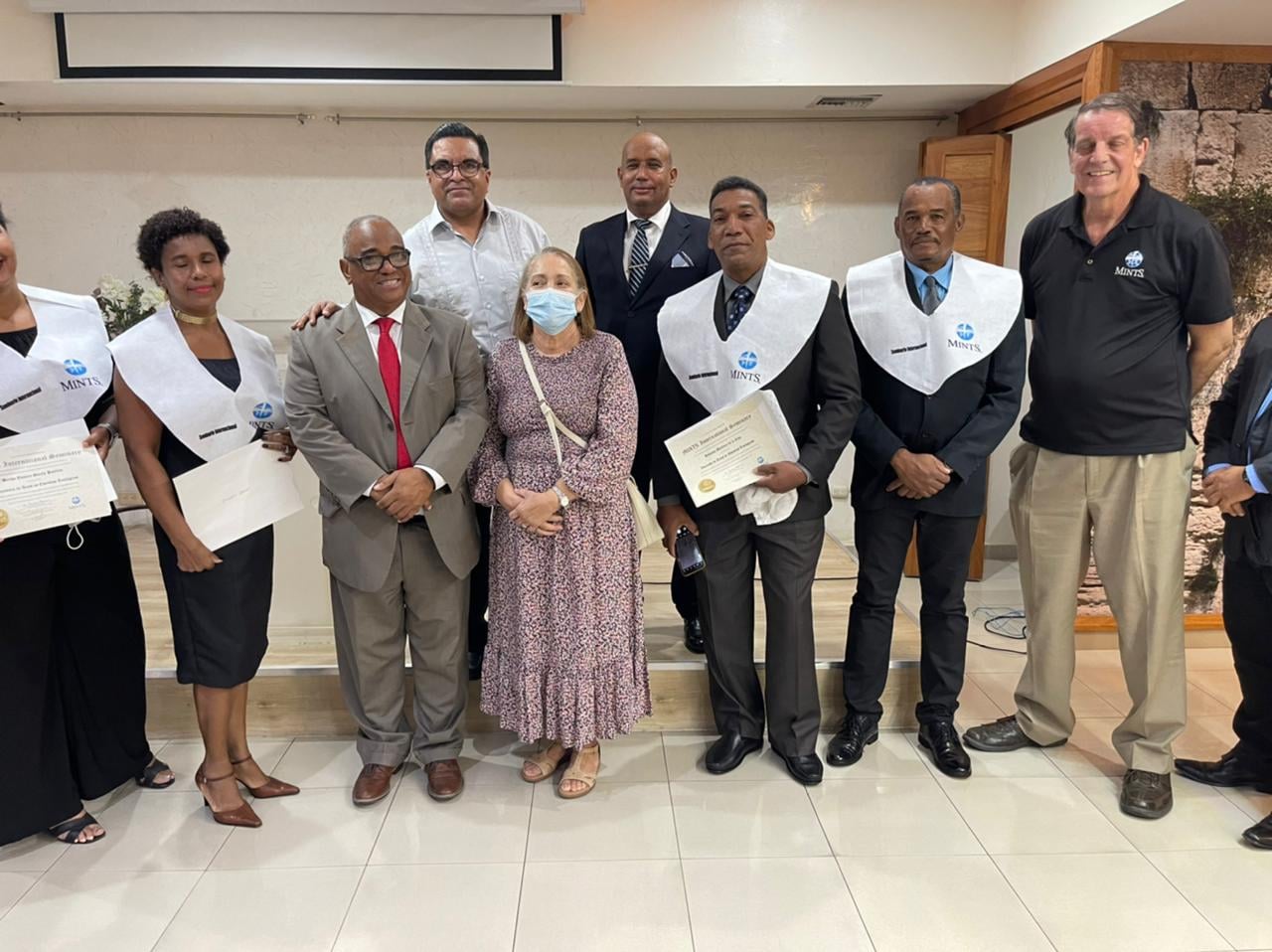 Graduacion de MINTS en Republica Dominicana
[Speaker Notes: The MINTS Partnership
www.mints.edu
Teaching is done by visiting lecturers, and then the best MINTS students become indigenous missionaries using curriculum that they have created.
An Independent Future – Replicate and Replace
Create MINTS course writers (D.Min)
Create contextual  courses for all areas of the world
Multiply local centers through the mission work]
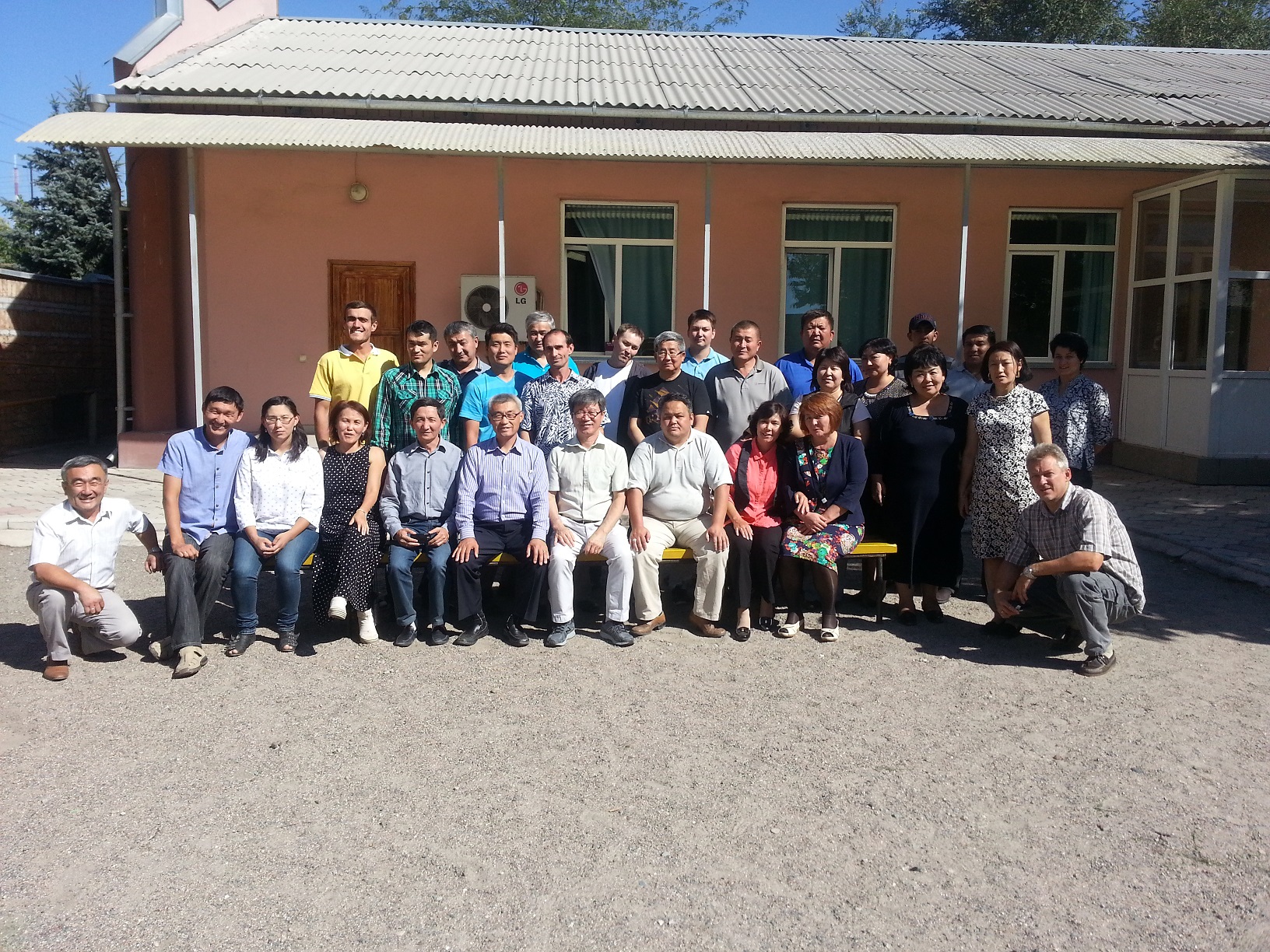 Union Theological Seminary, a MINTS partner in Central Asia
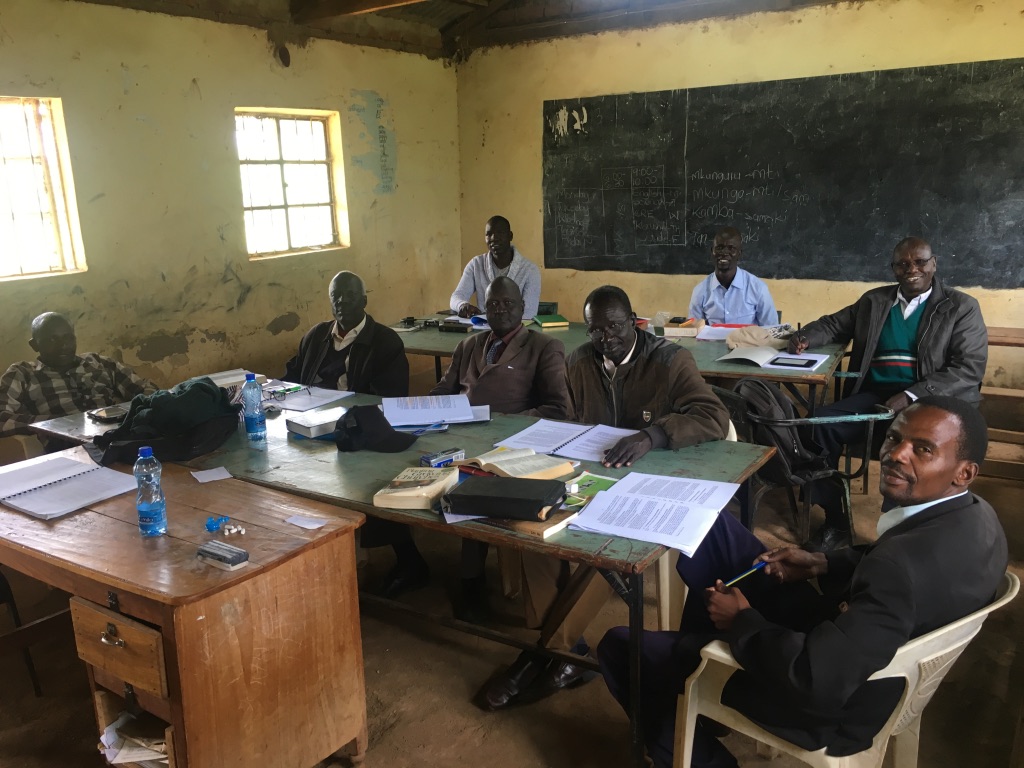 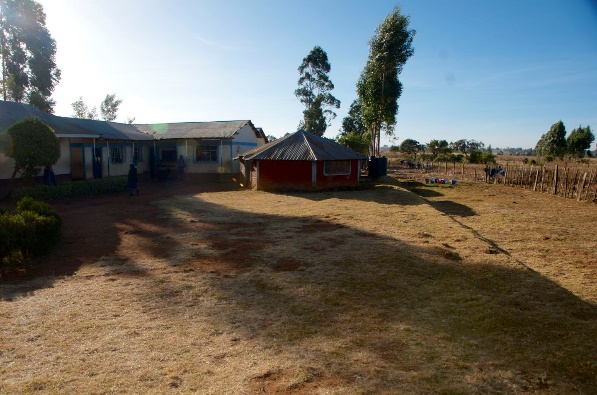 A MINTS classroom in Kenya
[Speaker Notes: Accessible - Local Centers 
Students don’t have to leave families, churches, and businesses.
Affordable  - No Overhead = No Overhead Costs
Local centers use homes, churches, and schools.
They are not dependent on western aid and control.
Autonomous
Centers are self-governed using MINTS principles in the areas of administration and finance.
	         
The MINTS Partnership
www.mints.edu
Teaching is done by visiting lecturers, and then the best MINTS students become indigenous missionaries using curriculum that they have created.
An Independent Future – Replicate and Replace
Create MINTS course writers (D.Min)
Create contextual  courses for all areas of the world
Multiply local centers through the mission work]
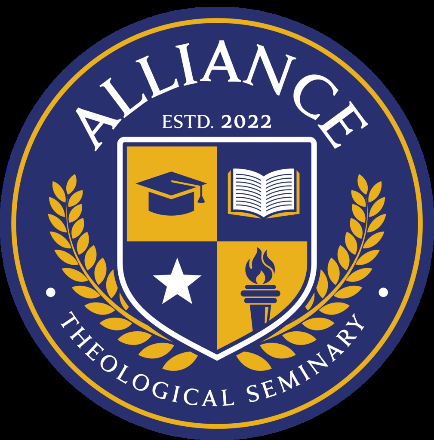 Starting a center
Identify a Study Center Coordinator (SCC) and Students (a minimum of eight)
Schedule class(es)
Determine charges (set by local center)
Sign up students
Carry out first class(es)

.
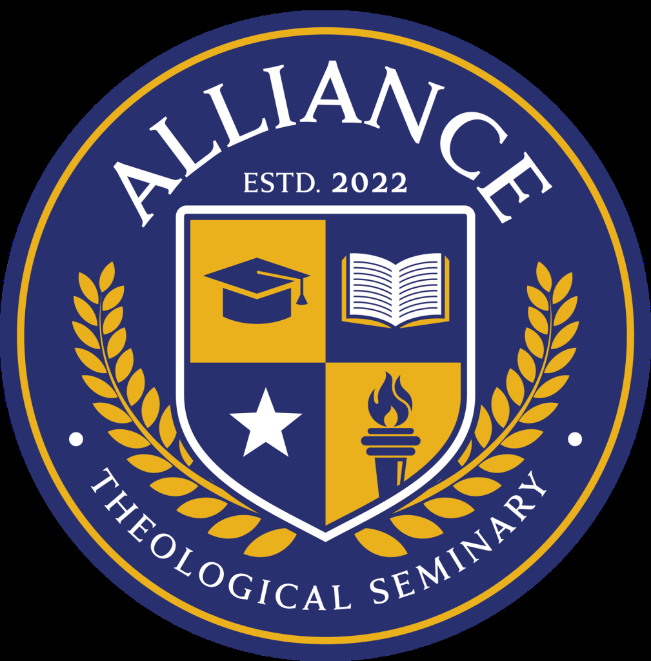 QUESTIONS?